Perancangan Ulang Mesin Bending Test
Pembimbing:
Oleh:
A.Pandu Wilantara
06.3030073
1. Widiyanti Kwintarini, Ir., MT.
2. Herman Somantri, Ir., MT.
Penguji:
Bukti Tarigan, Ir., MT.
UNIVERSITAS PASUNDAN BANDUNG
LATAR BELAKANG
Pengujian tekuk merupakan salah satu pengujian mekanik yang diterapkan pada hasil lasan, dengan metoda penekukan benda uji hingga membentuk profil “U”. Untuk melakukan pengujian ini tentunya dibutuhkan mesin yang dapat dipakai untuk menguji specimen tersebut. Maka dirancanglah mesin bending test yang lebih terjangkau harganya.
TUJUAN
˃ Dapat merancang ulang mesin Bending Test   	yang mampu menekuk specimen uji hasil 	proses pengelasan hingga membentuk 	profil “U”.
˃ Untuk mengetahui gaya penekukan maksimum yang terjadi pada waktu pengujian.
BATASAN MASALAH
Dalam Tugas akhir ini hanya dibatasi pada perancangannya.
DIAGRAM ALIR PERENCANAAN
Mulai
Menghitung gaya penekanan maksimum dan
Menentukan mekanisme sistem transmisi
Pemilihan Sistem Transmisi
Pemilihan Dimensi dan Bahan Rangka Mesin
Pembuatan Komponen
Perakitan
Tidak
Pengujian
Ya
Selesai
Skematis Sistem Transmisi
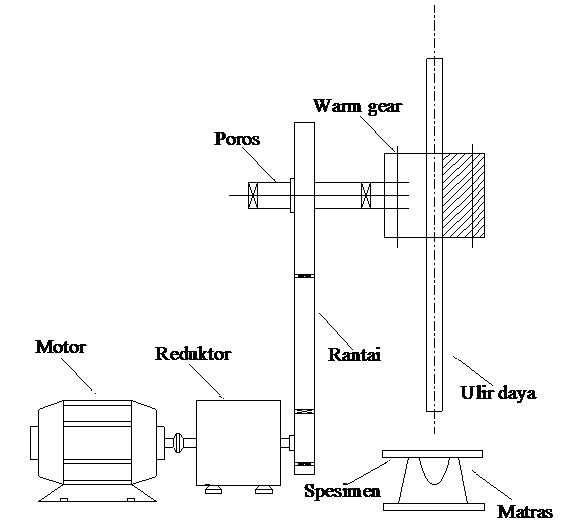 )
Gaya Penekanan Maksimum
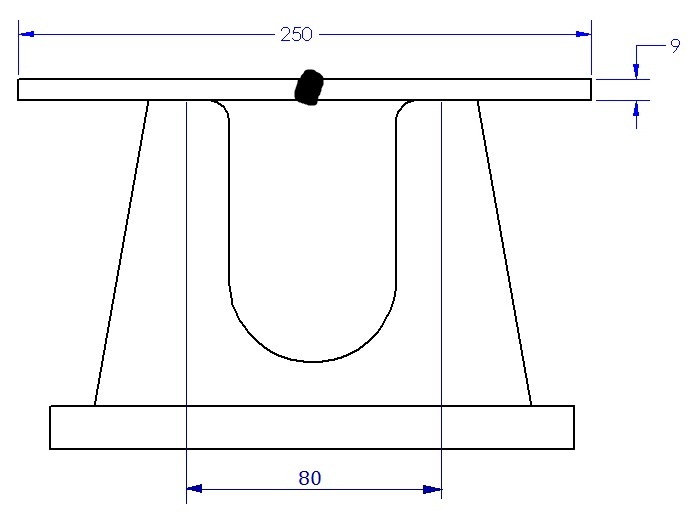 Specimen uji yang akan digunakan adalah baja karbon rendah ST-37, yang memiliki harga tegangan tarik maksimum (   ) sebesar 400 MPa. Dengan dimensi L= 250 mm, b= 25 mm, h= 9 mm.
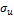 ˃ Tegangan Tarik Maksimum
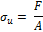 Maka gaya penekanan maksimumnya adalah :
˃ Luas penampang
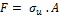 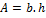 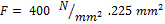 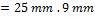 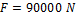 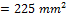 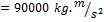 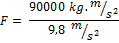 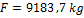 Komponen Transmisi
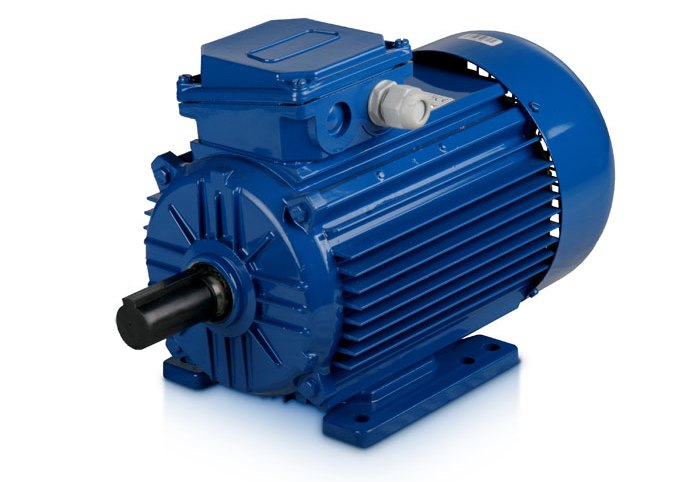 1. Motor Listrik
Daya	 	: 0,5 Hp = 373 watt
Putaran 		: 1400 rpm
Jenis	 	: 3 phase
Diameter Poros 	: 19 mm
˃ Torsi Motor
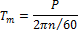 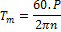 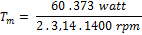 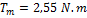 Komponen Transmisi
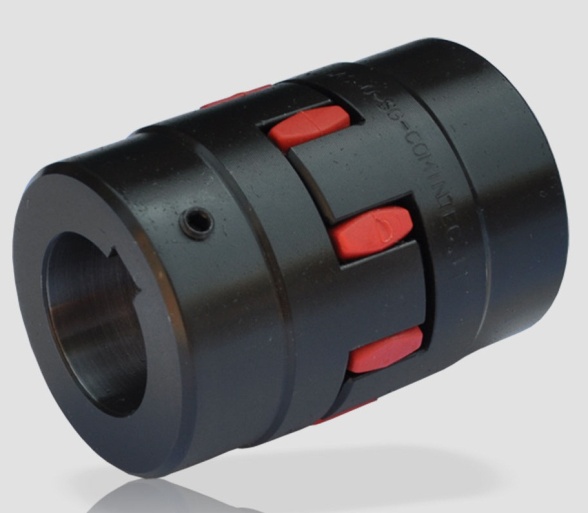 2. Kopling Tetap
Material 	  : Baja ST 37
Diameter 1 	  : 19 mm
Diameter 2 	  : 18 mm
Panjang 	  	  : 51 mm
kopling tetap dirancang untuk menghubungkan dua buah poros secara bersama dengan tujuan meneruskan daya dan putaran.
Komponen Transmisi
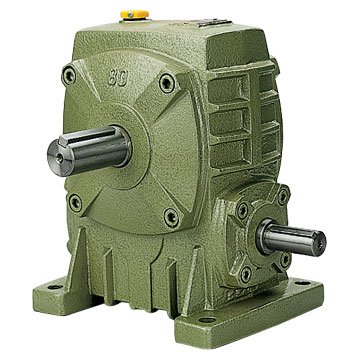 3. Reducer
Angka Reduksi (i)  	: 1 : 60
 Putaran input	    	: 1400 rpm
 Putaran output 	     	:23,33 rpm
Diameter Poros input	: 18 mm
Diameter Poros output	: 27 mm
˃ Torsi Reducer
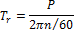 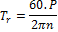 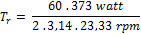 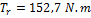 Komponen Transmisi
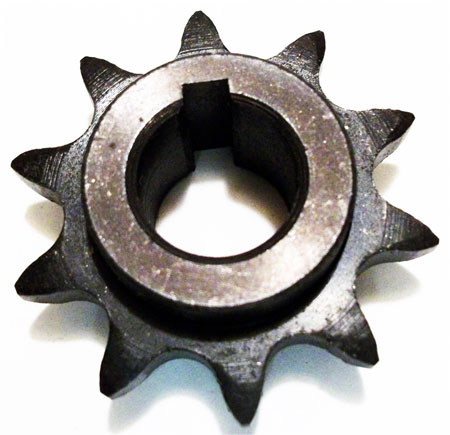 4. Sprocket & Rantai
Nomor rantai			: 60
Pitch				: 0,75 in
Panjang Rantai			: 39 in
Jarak antar pusat			: 22,5 in
Angka Reduksi			: 1 : 2
Putaran input			: 23,33 rpm
Putaran output			: 46,67 rpm
Jumlah gigi sprocket kecil (N1)   	: 13   buah
Jumlah gigi sprocket besar (N2) 	: 26  buah
Diameter pitch sprocket 1		: 3,125 in
Diameter pitch sprocket 2		: 6,25 in
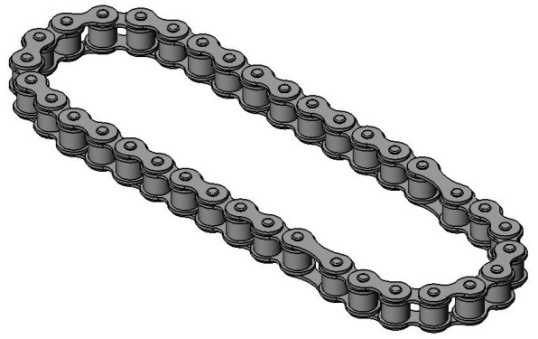 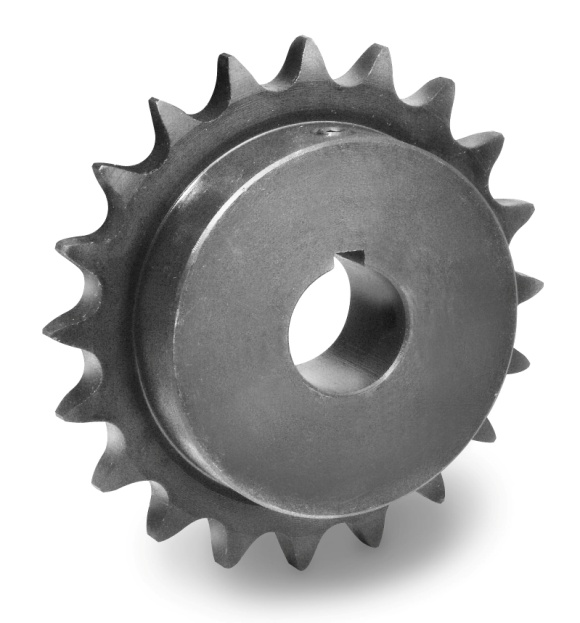 >  Gaya dari Sprocket besar ke Sprocket kecil
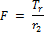 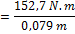 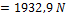 >  Torsi pada Sprocket kecil
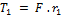 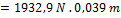 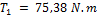 Komponen Transmisi
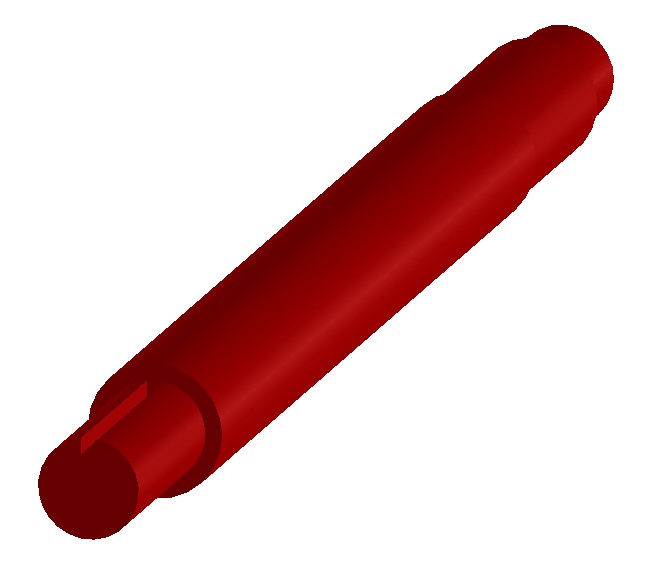 5. Poros
Material 	: AISI 1020
      Poros merupakan salah satu bagian terpenting dari setiap mesin. Hampir semua mesin meneruskan daya bersama-sama dengan putaran. Peranan utama dalam transmisi seperti itu dipegang oleh poros.
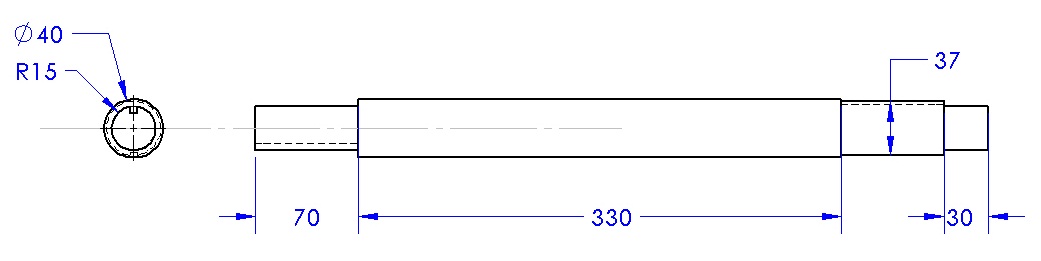 Komponen Transmisi
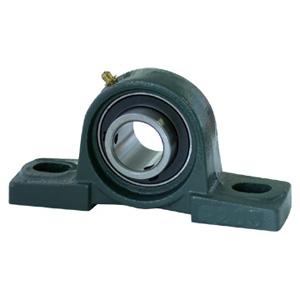 6. Bantalan / Pillow Block
Tipe	     	: No.6004
 Diameter dalam  	: 30 mm
 Jumlah	     	: 2
Bantalan berfungsi untuk menahan (mensupport) beban pada saat dua elemen mesin saling bergerak relatif.
Komponen Transmisi
7. Worm Gear
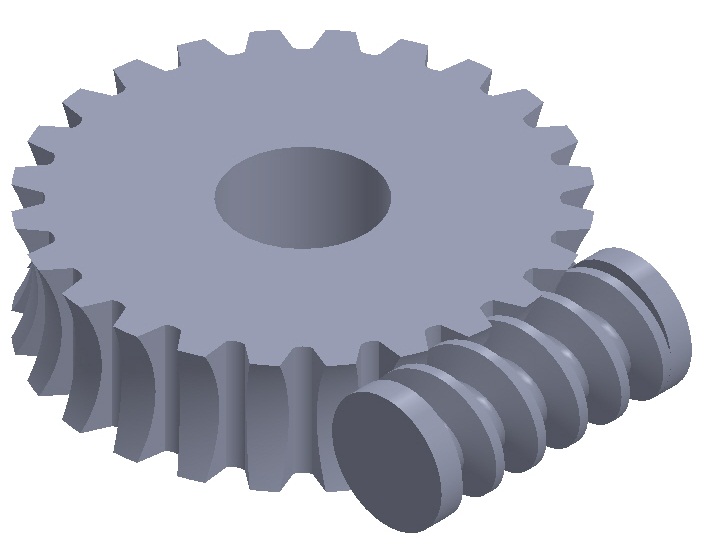 Angka Reduksi (i)	: 1 : 13
 Putaran input	    	:46,67 rpm
 Putaran output 	     	: 3,59 rpm
Jumlah gigi cacing (N1)	: 2 buah
Jumlah gigi rodagigi (N2)	: 26 buah
˃ Torsi Worm Gear
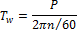 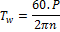 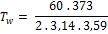 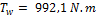 Komponen Transmisi
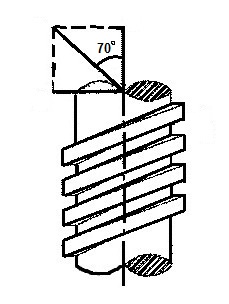 FA
F
8. Ulir Daya
Angka Reduksi (i)	: 1 : 1
Pitch			: 6 mm
Sudut maju (   )	    	: 200
Sudut Ulir (  ) 	     	: 700
Diameter		: 3,8 mm
Putaran 			: 3,59 rpm
Ft
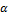 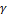 > Kecepatan translasi
> Gaya pendeformasian
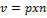 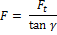 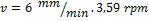 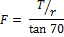 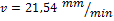 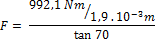 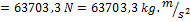 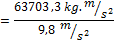 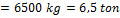 Pemilihan Dimensi & Bahan rangka
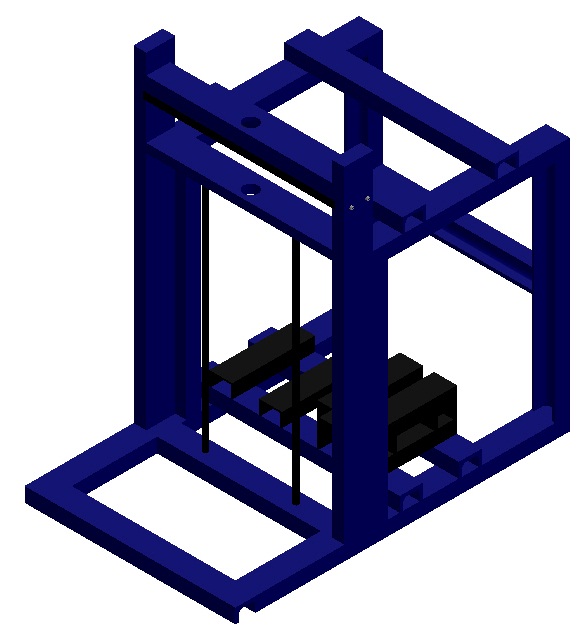 1. Rangka
Material 	: Baja Profil “ C “ 
		  Baja ST 37
 Panjang 	: 920 mm
 Lebar 		: 580 mm
Tinggi   		: 940 mm
> Dimensi Baja Profil “ C “
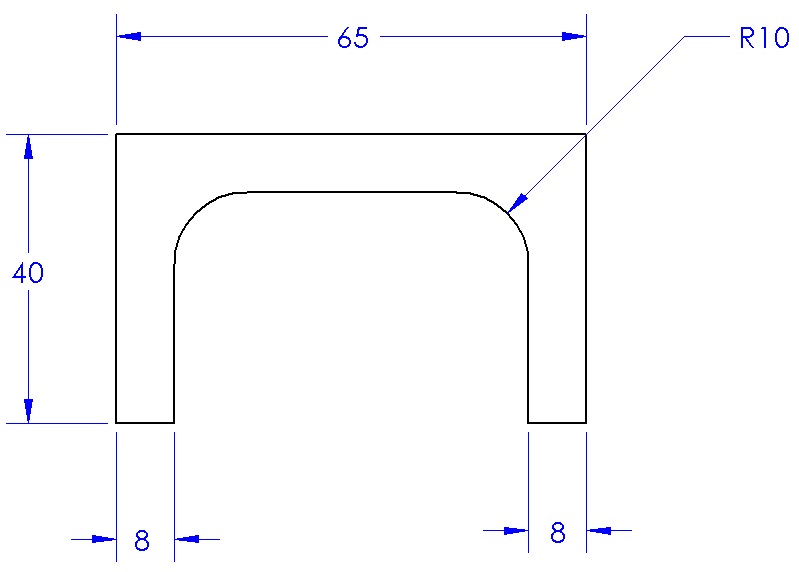 > Dimensi Rangka
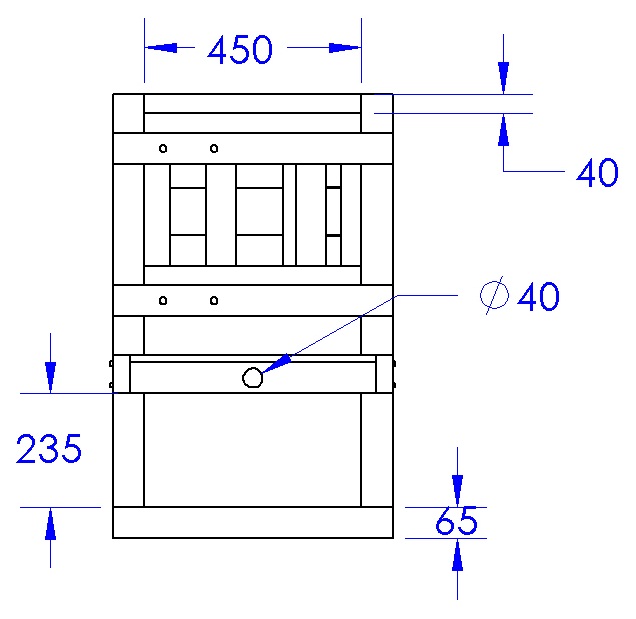 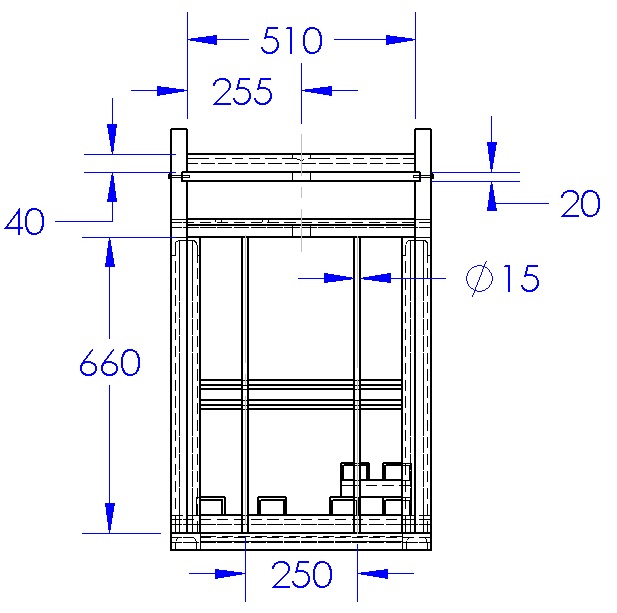 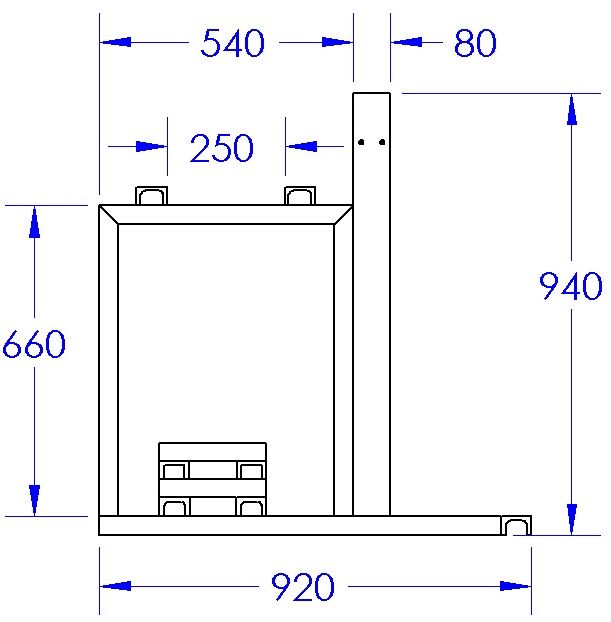 Pemilihan Dimensi & Bahan rangka
2. Matras
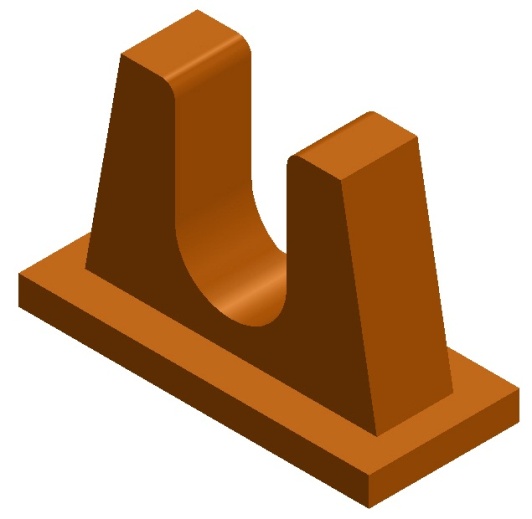 Material 	: Baja ST- 37
 Panjang 	: 98,4 mm
 Lebar 		: 228,6 mm
Tinggi   		: 152,4 mm
>Dimensi Matras
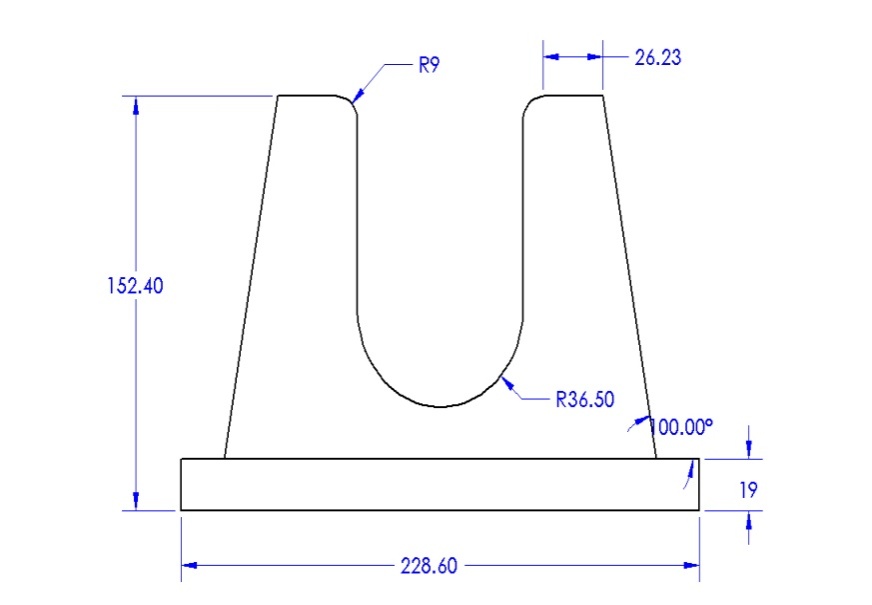 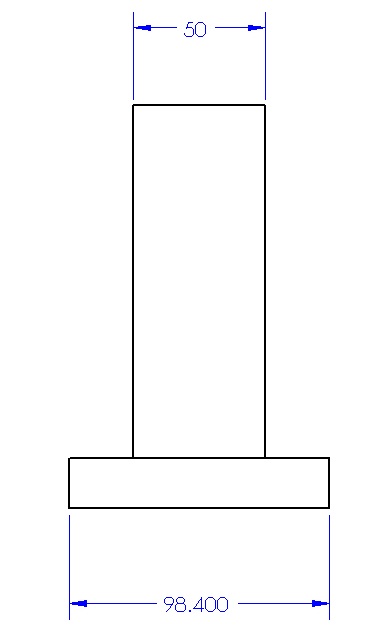 Pemilihan Dimensi & Bahan rangka
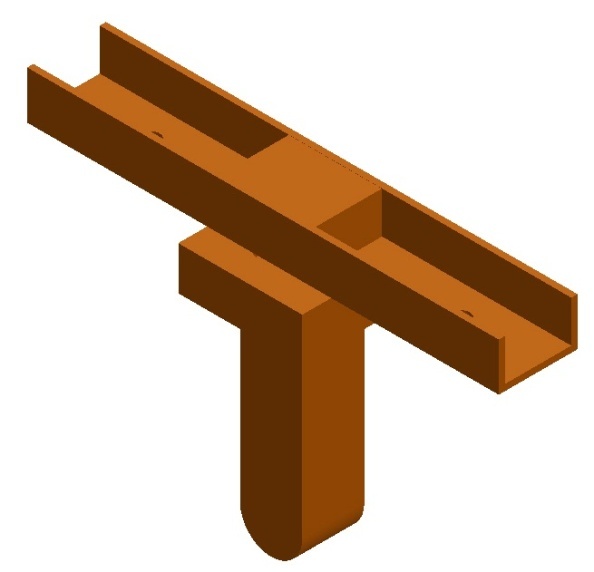 3. Ram
Material 	: Baja ST- 37
Ram berfungsi sebagai penyearah 
untuk membentuk specimen uji seperti
 bentuk dies yang digunakan (bentuk “U”)
>Dimensi Ram
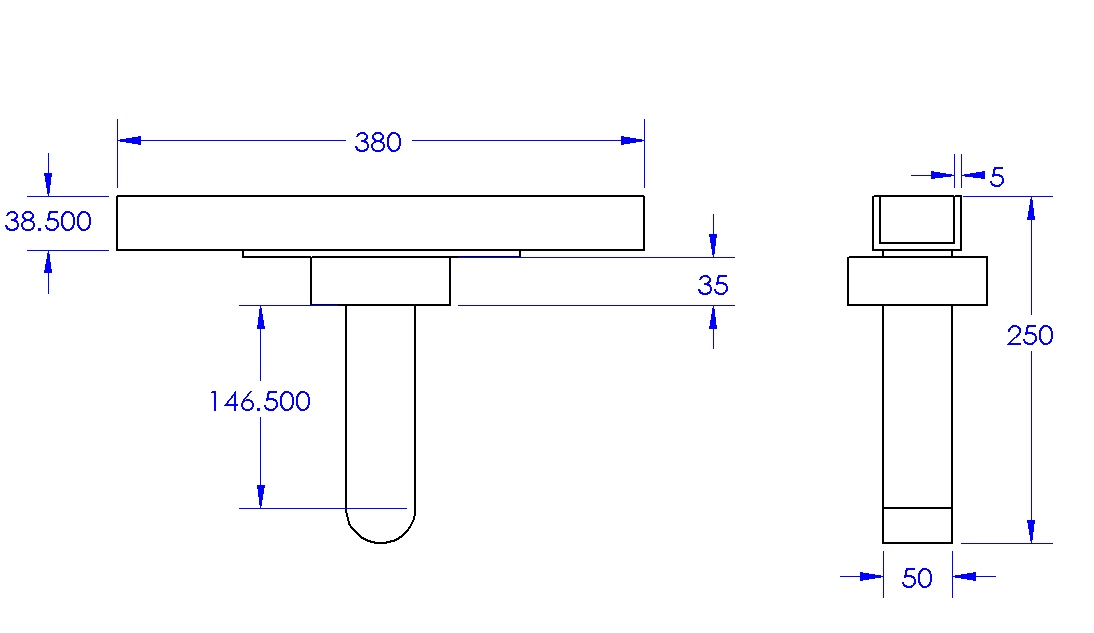 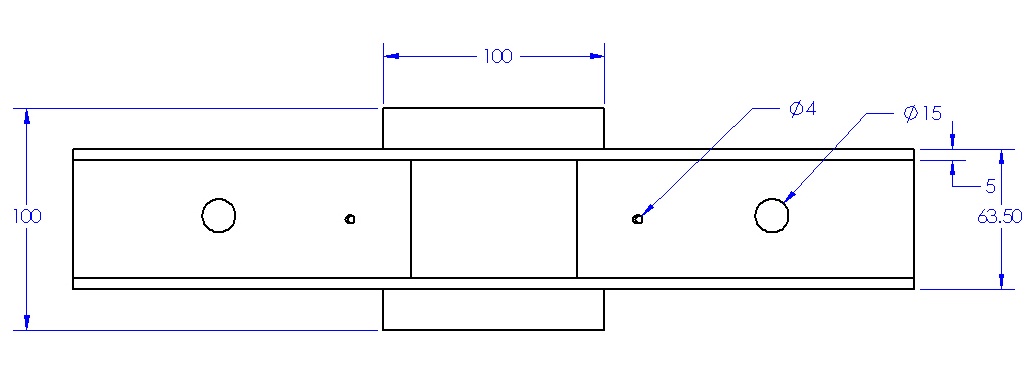 Assembling
Pillow block
Ulir daya
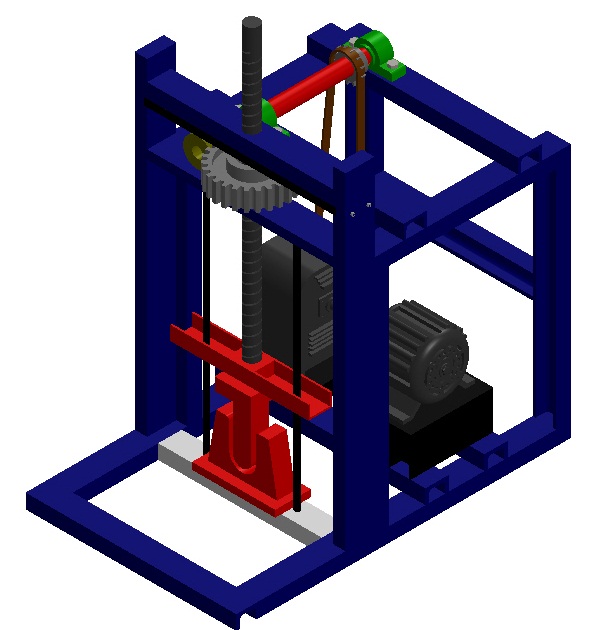 Sprocket kecil
Rodagigi cacing
Poros
Rantai
Sprocket besar
Reducer
Ram
Motor listrik
Matras
Rangka
KESIMPULAN
˃ Mesin bending test ini dapat menekuk specimen hasil pengelasan hingga ketebalan maksimum 9 mm.
˃ Gaya penekanan maksimum mesin bending test ini adalah sebesar 6,5 ton.
˃ Kecepatan translasi ulir daya untuk menekuk specimen adalah 21,54 mm/min.
SARAN
˃ Agar dilakukan pengembangan sistem kontrol otomatik untuk mesin ini.
˃ Perlu dilakukan perawatan yang intensif pada sistem transmisinya, seperti memberikan pelumas yang cukup.
TERIMA KASIH